Oakland Park Community Redevelopment Agency
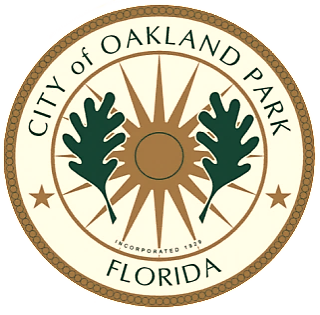 Drawing Development and Culinary Innovation to Downtown Oakland Park Through Events
We are cultivating aDowntown Culinary Arts District
The Culinary Arts District is bordered in the south by Oakland Park Boulevard and the north by NW 40th Court, and three blocks east and west from Dixie Highway.  On the east side of Dixie, Main Street (NE 12th Ave.) runs from Park Lane East to Oakland Park Boulevard along the FEC railway. City Hall is located at 3650 Main Street.
Culinary Arts DistrictDowntown Map
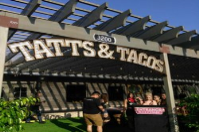 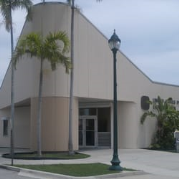 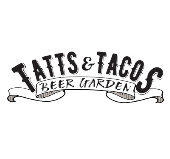 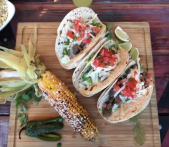 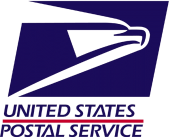 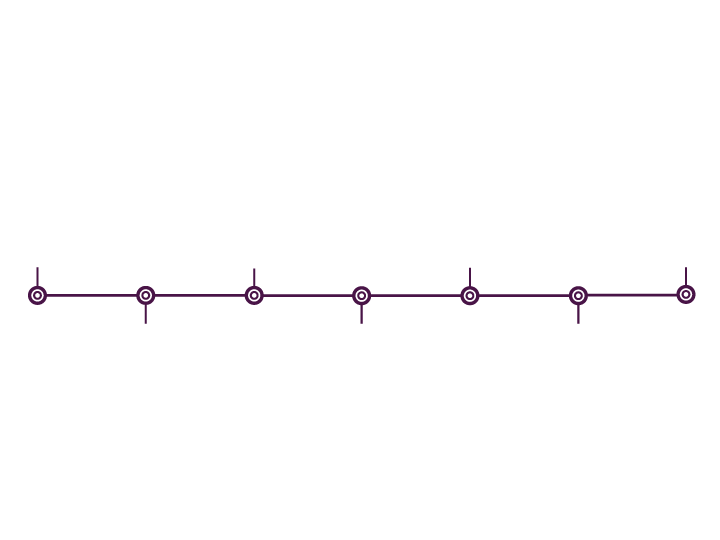 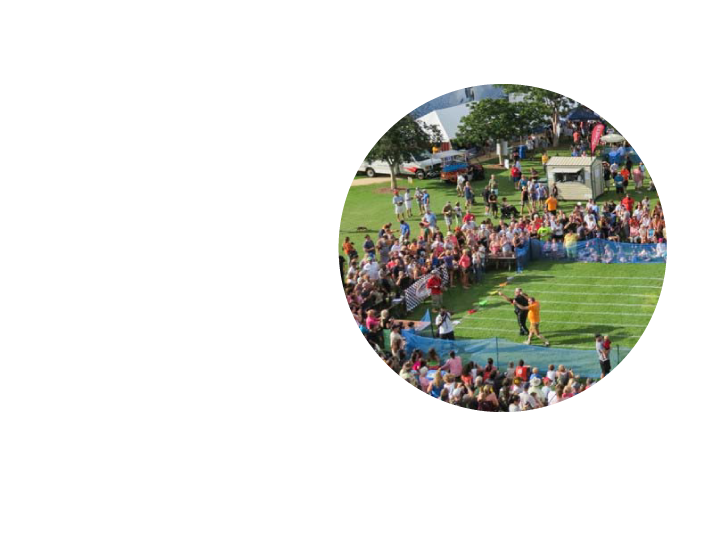 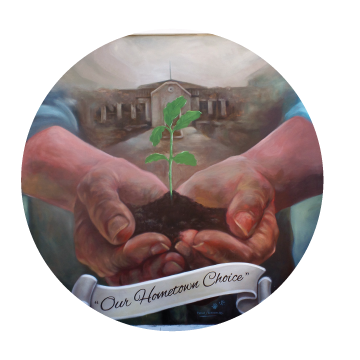 Our BUZZ
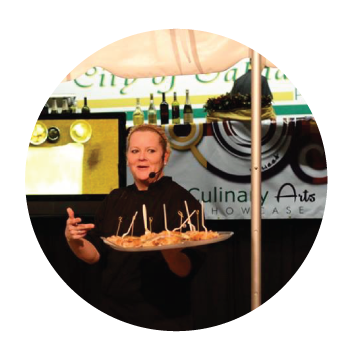 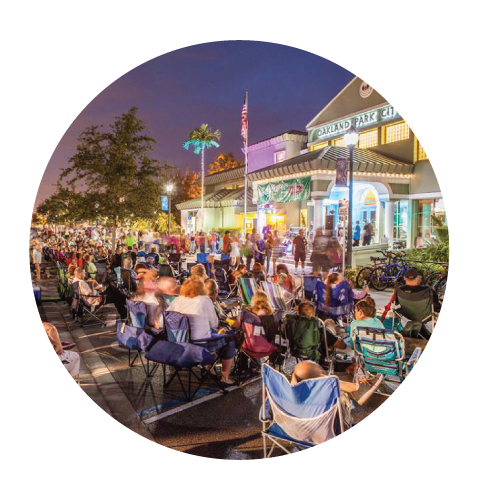 Culinary Classes
Art Park Cultural Events
Music 
on Main
(Monthly)
Oktoberfest
(Annually)
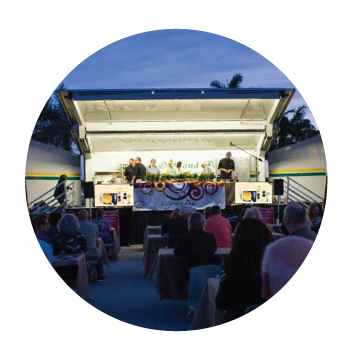 Funky Buddha Craft Brewery Tours
Over 100 Events &Activities Annually
Culinary Arts Showcase
(Monthly)
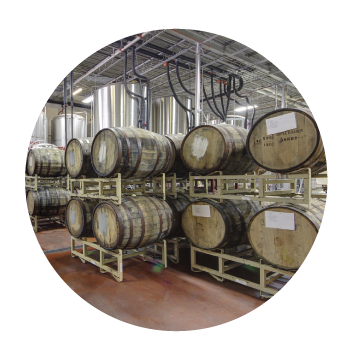 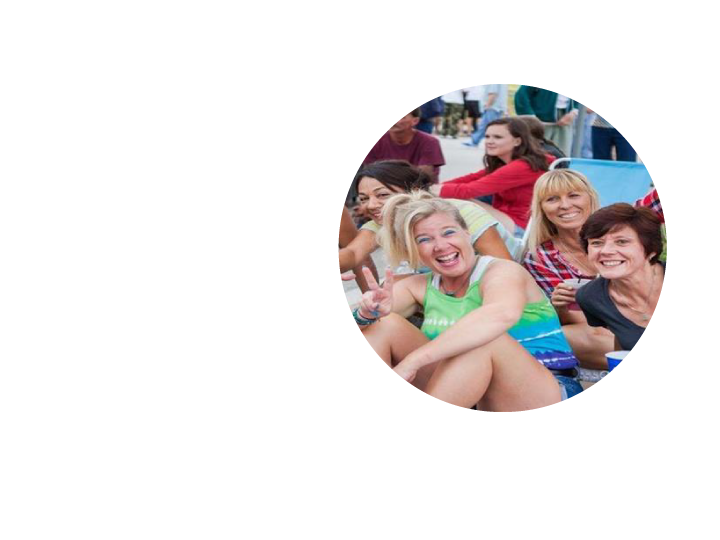 Cultural Facilities Grant
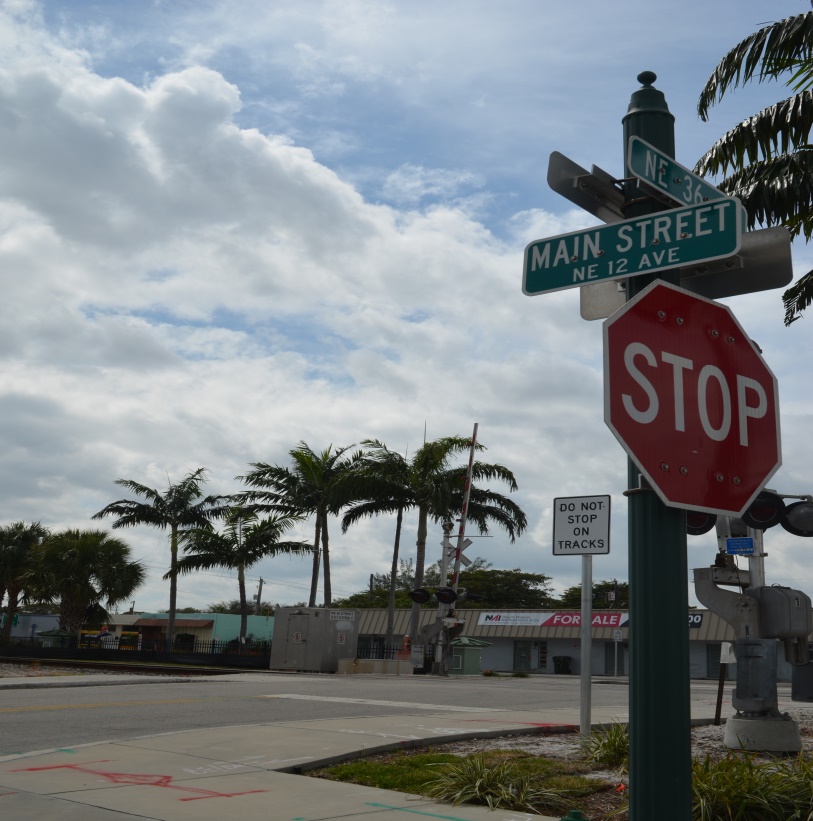 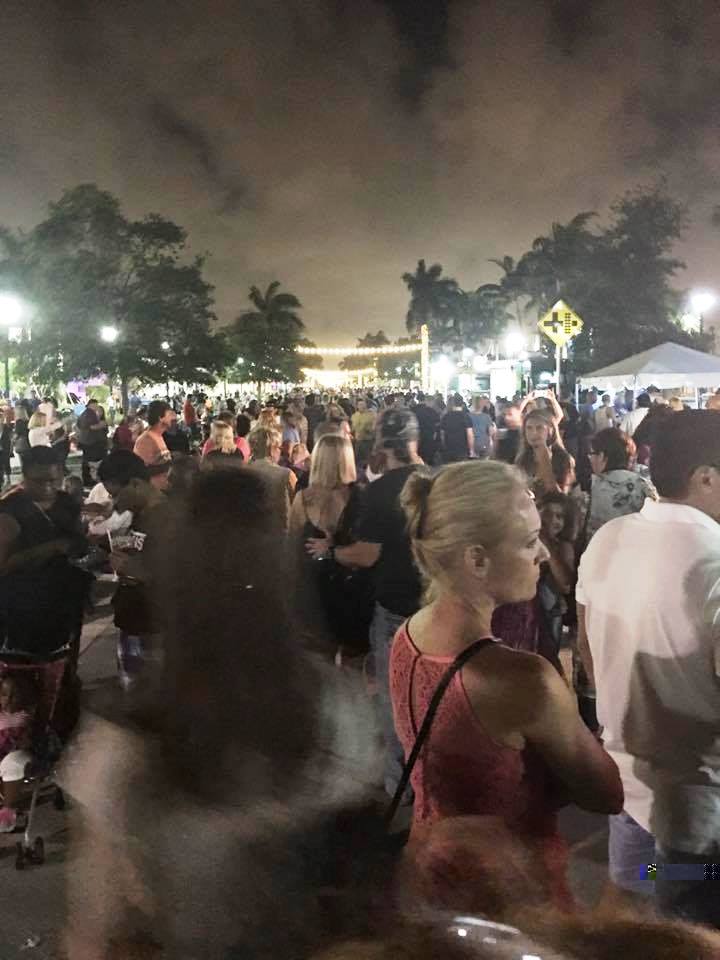 The City was awarded a $500,000 Florida Cultural Facilities Grant  designating Main Street as a “cultural facility”. This is the first time the State of Florida has designated a street as a cultural facility.
North Anchor Oakland Station Plaza
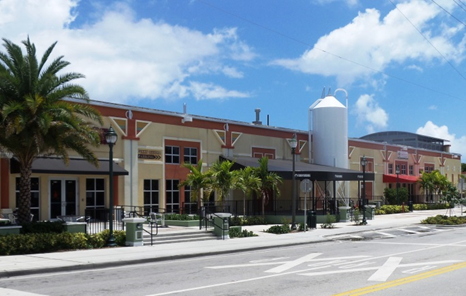 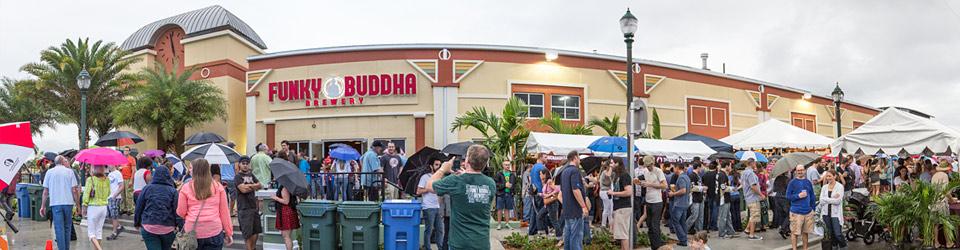 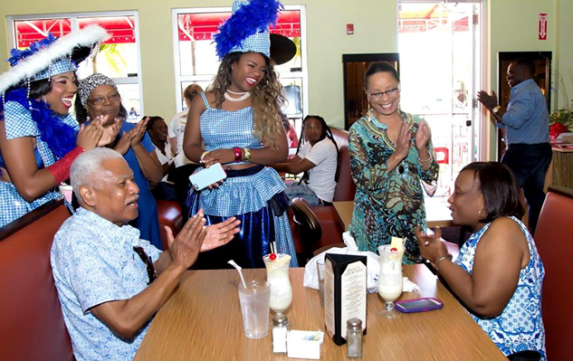 Since opening in 2013, Funky Buddha Brewery has created 53 full-time and 62 part-time jobs. Last year, the brewery expanded its facility to host special events and meetings, offer catering services, and open a new craft kitchen.
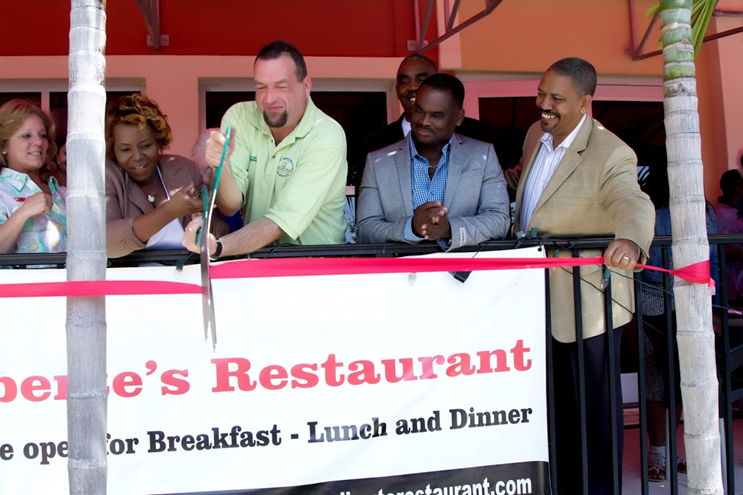 Alberte’s Restaurant , a Caribbean cuisine restaurant, held a ribbon cutting on April 9th. Several members of the City Commission and the Haitian American Chamber of Commerce were in attendance.
Our Community Events Music on Main Street
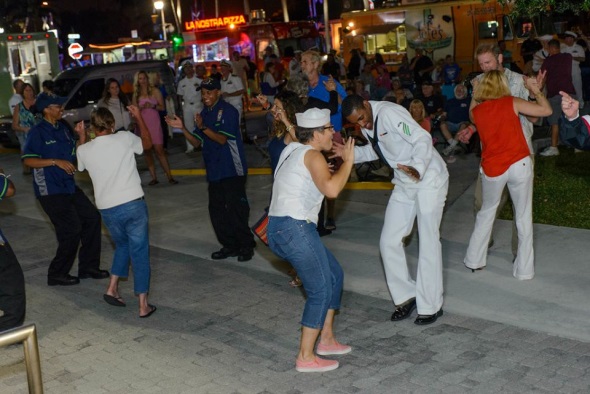 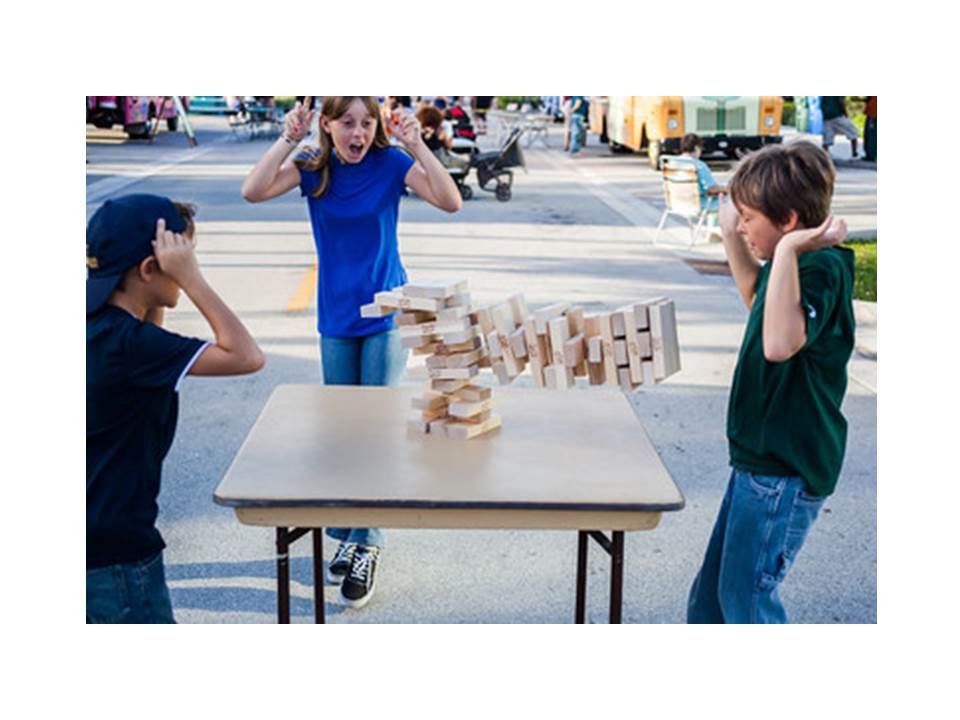 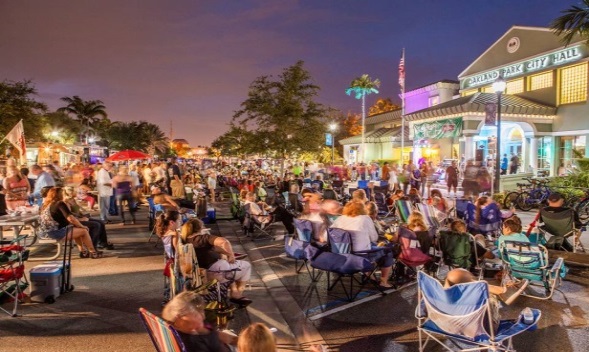 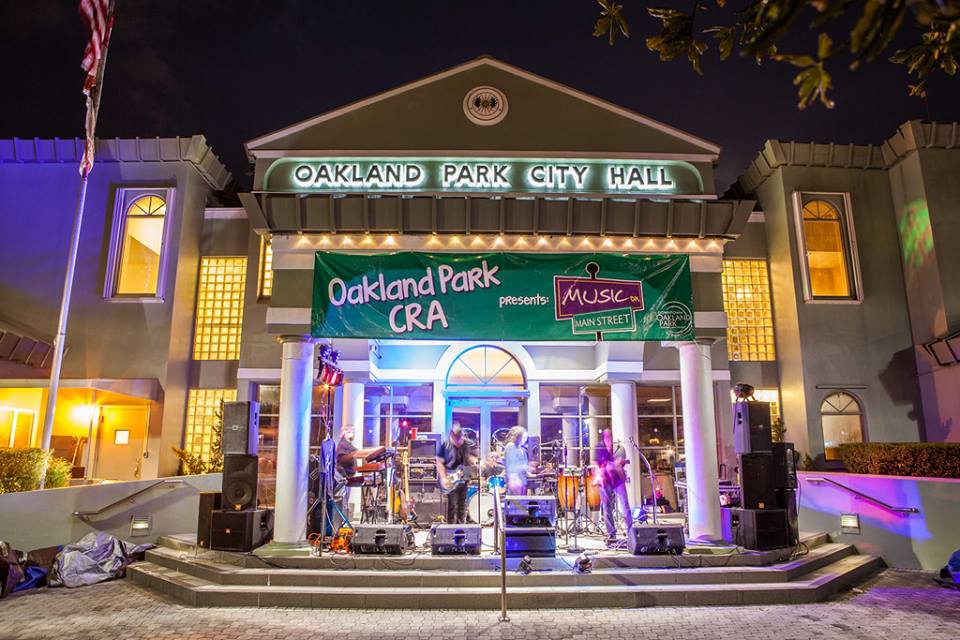 The 4th Friday of each month, the Oakland Park City Hall turns into a stage to host Music on Main Street, a monthly concert and food truck event, designed to bring traffic to the downtown, to attract investors and build community.
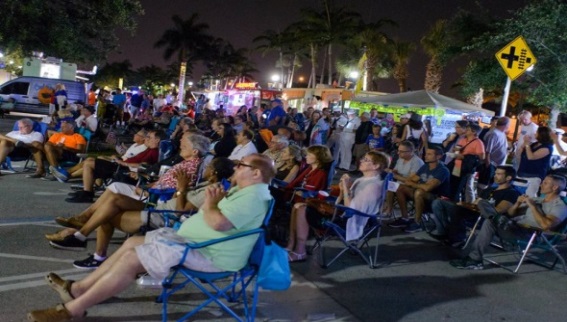 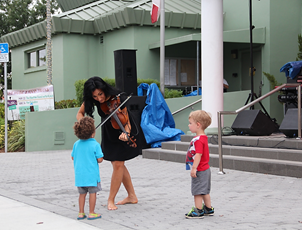 Our Community Events
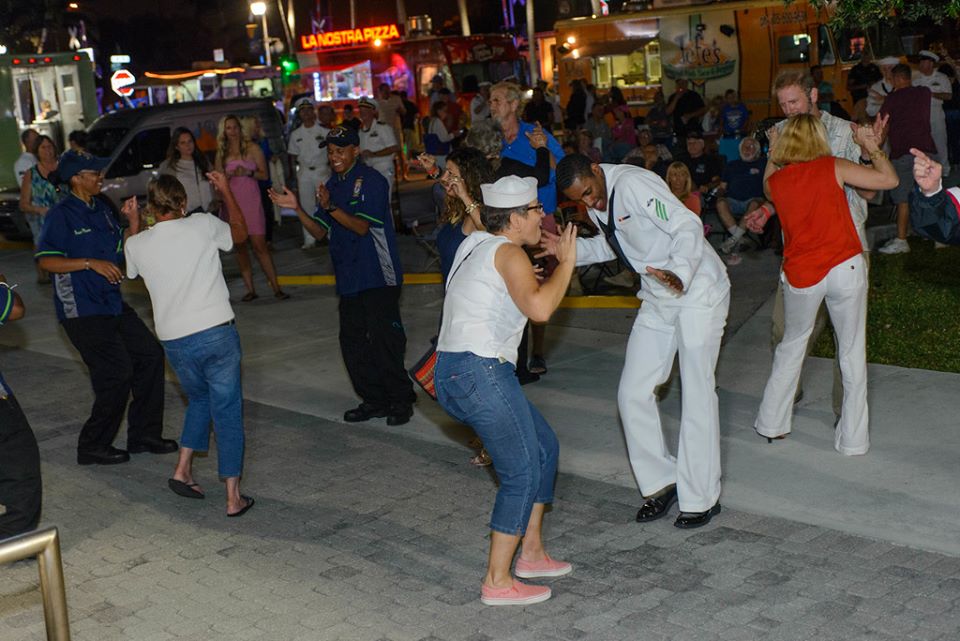 Music on Main Street Navy Days
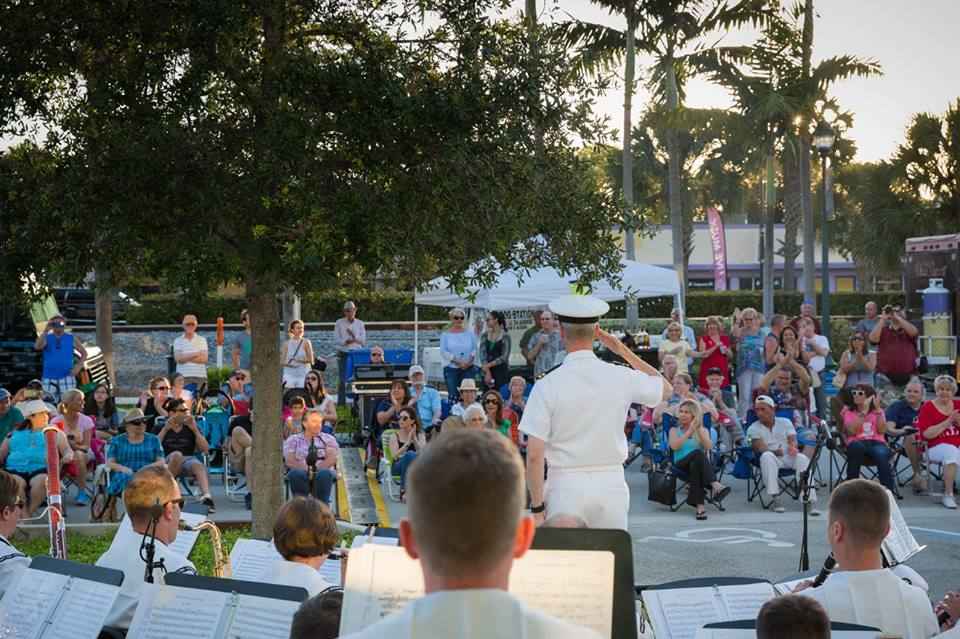 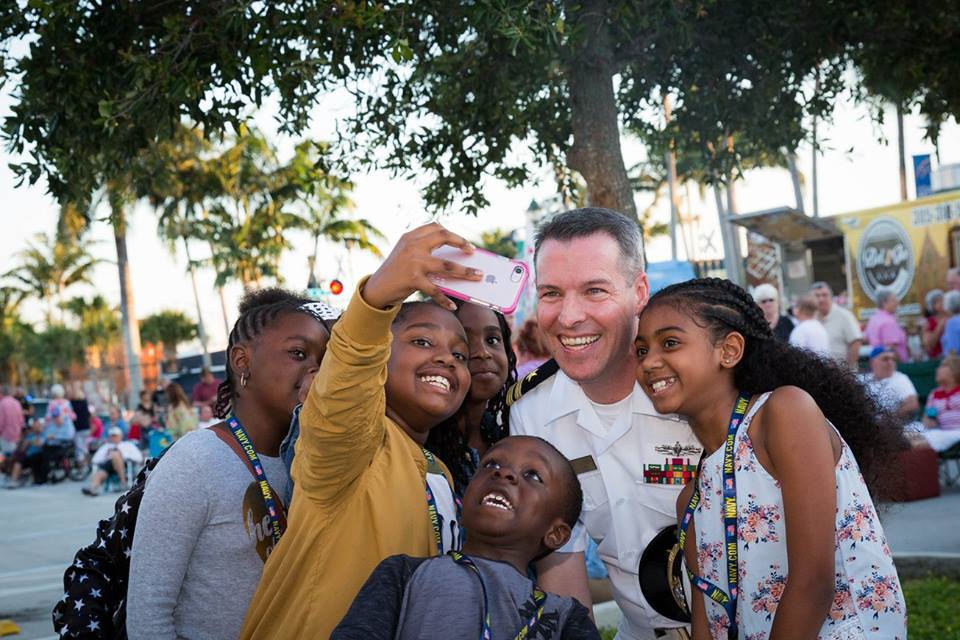 Broward Navy Days is an annual countrywide event held during Fleet Week. In 2016, the  7-piece Navy rock band  gave a concert at City Hall. In 2017, due to the overwhelming  positive reception, they asked to return and brought the 35- piece Navy Band Southeast.
Our Community Events
Music on Main Street Rockin’ Santa
Music on Main Street Falloween
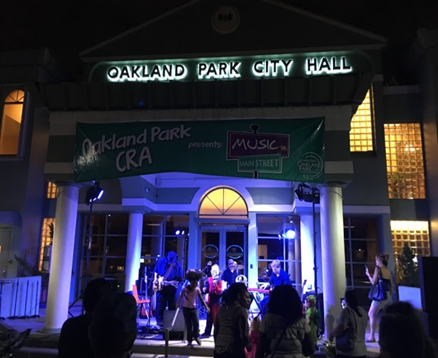 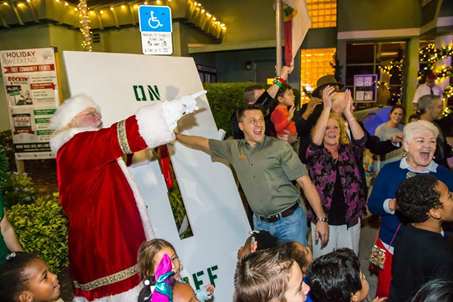 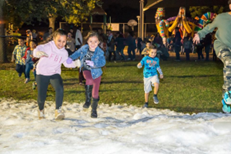 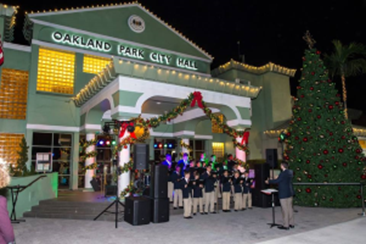 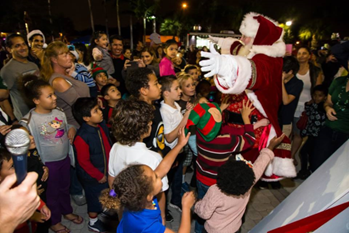 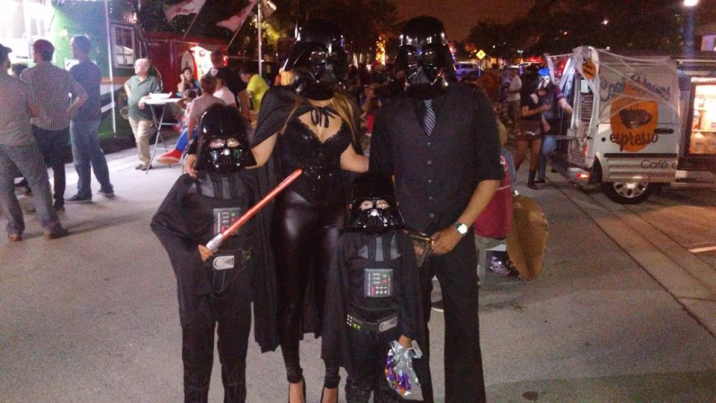 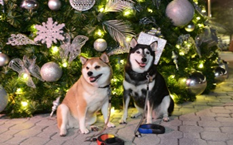 The Grand Plaza at Jaco Pastorius Park
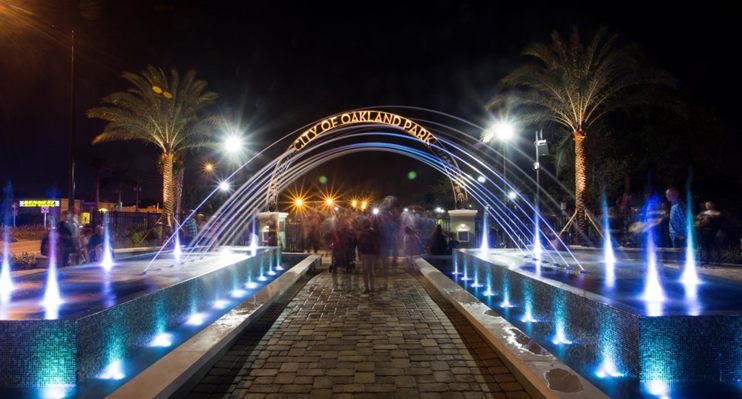 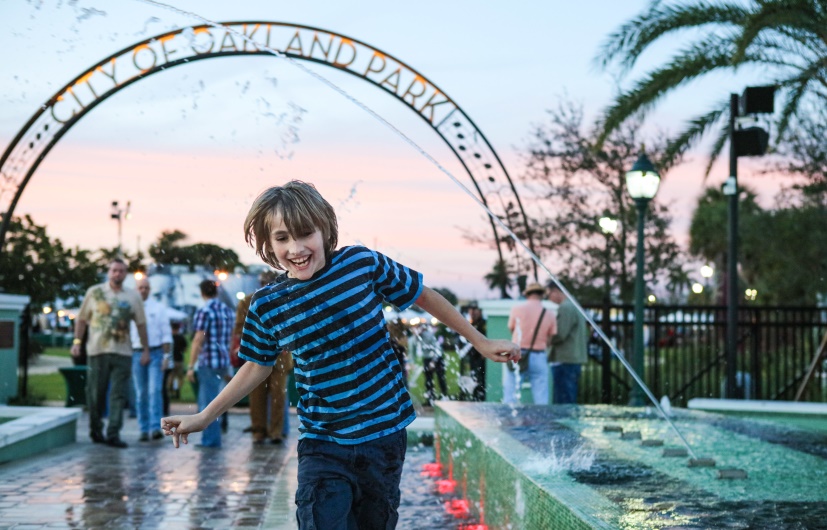 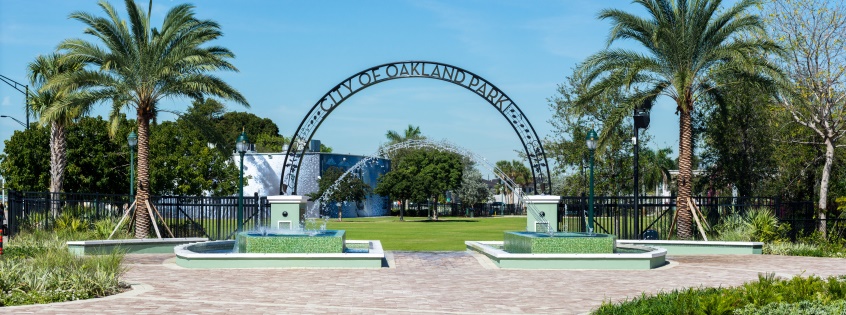 The recently constructed Grand Plaza expands the City’s downtown event park and serves as the northern gateway to Oakland Park’s Culinary Arts District. The Plaza – with its decorative fountain and archway – connects Jaco Pastorius Park to Main Street.
New Events at Jaco Pastorius Park
Taste of Oakland Park
Holiday Village
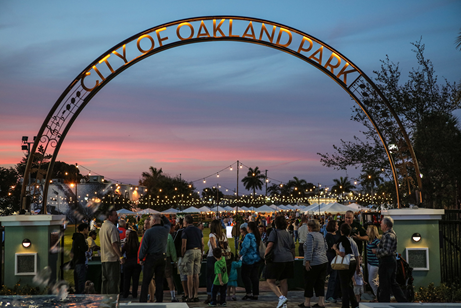 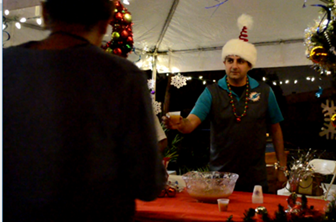 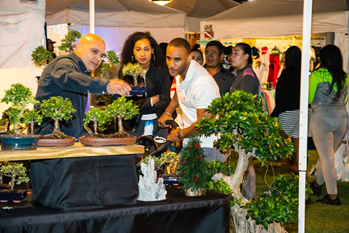 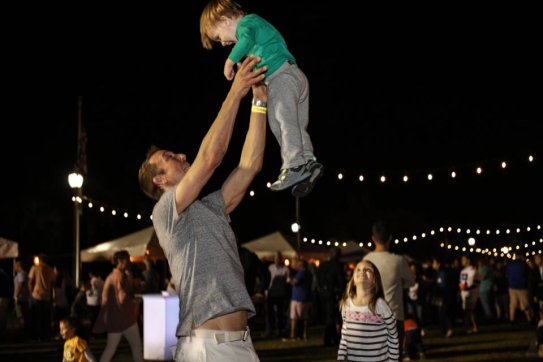 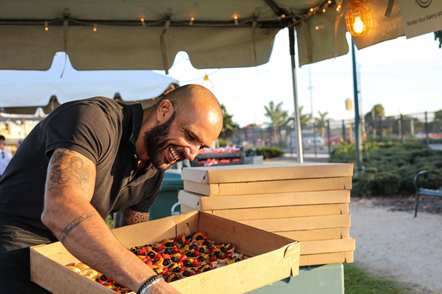 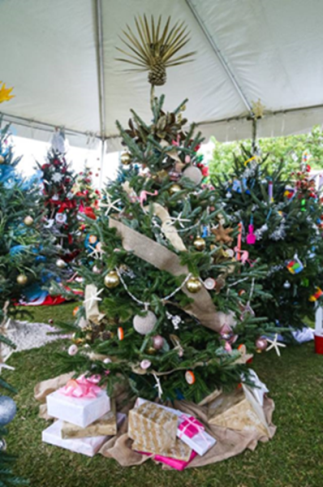 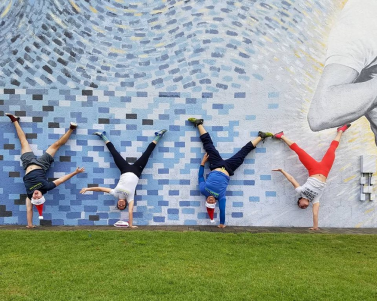 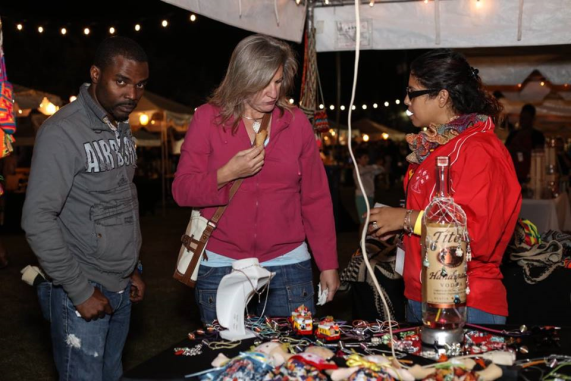 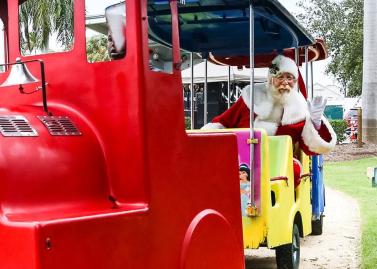 New Signature Event Music on Main Street… Dancing in the Street
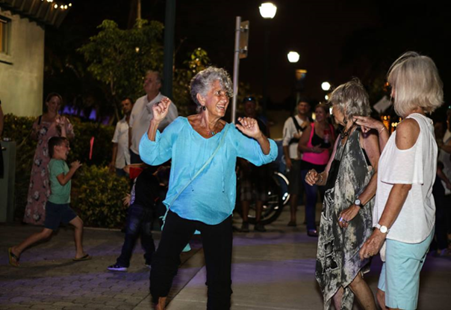 All over the earth, people once danced in the street: in theatre, song and natural speech, “dancing in the street” is an image of supreme joy
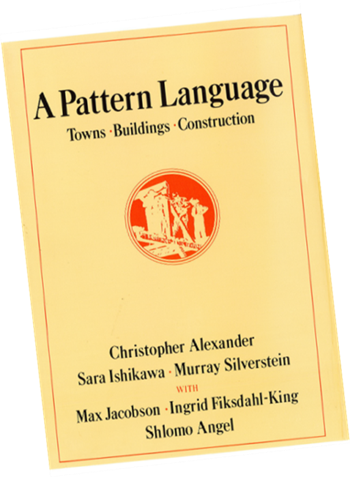 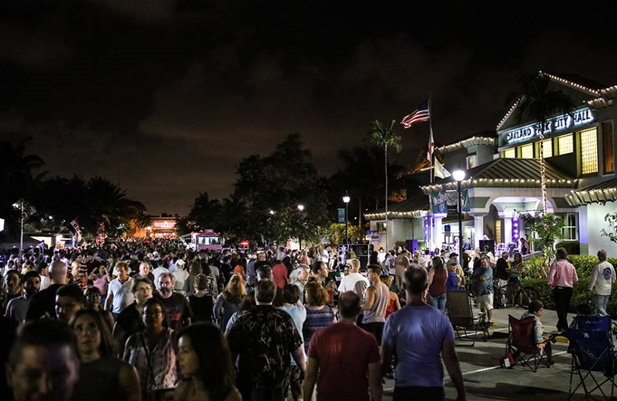 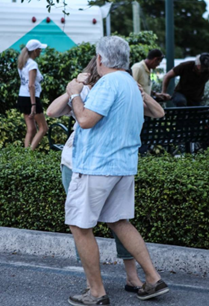 New Signature Event Music on Main Street… Dancing in the Street
On Friday, April 28th, the City held its first Dancing in the Street event, a mile-long block party on Main Street (N.E. 12th Ave.) from Jaco Pastorius Park to Oakland Park Boulevard. The event featured 9 stages, food trucks, local bands, and activities sponsored by local businesses. 
The inaugural event attracted 5,000 people.
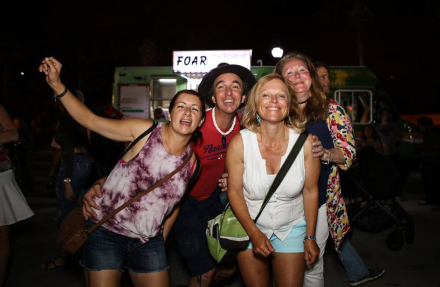 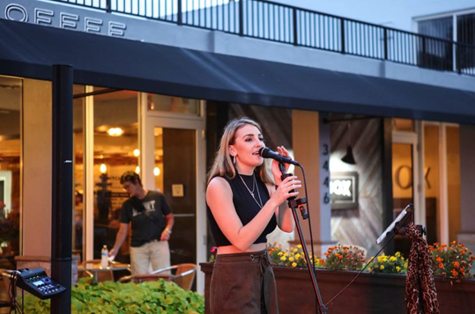 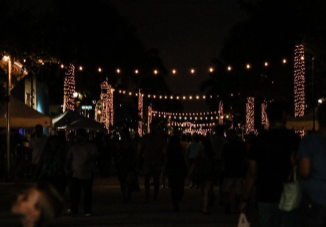 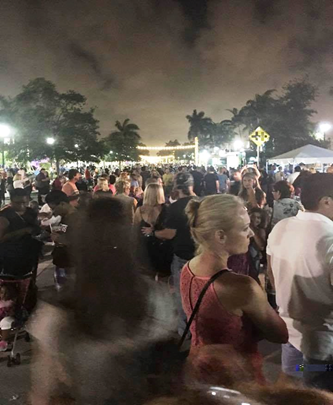 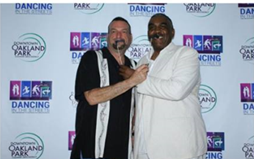 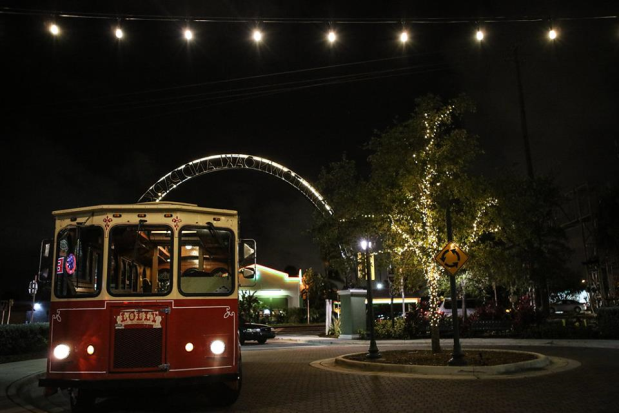 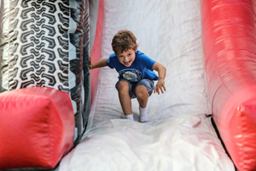 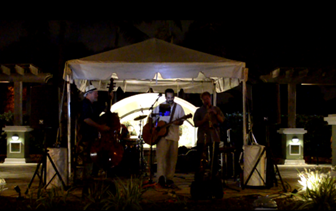 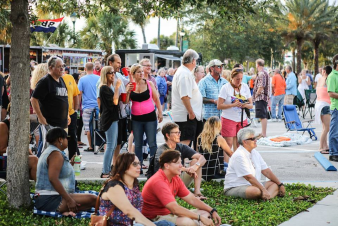 Attracting New Businesses   “How Oakland Park Got Cool”
ChainBridge Distillery
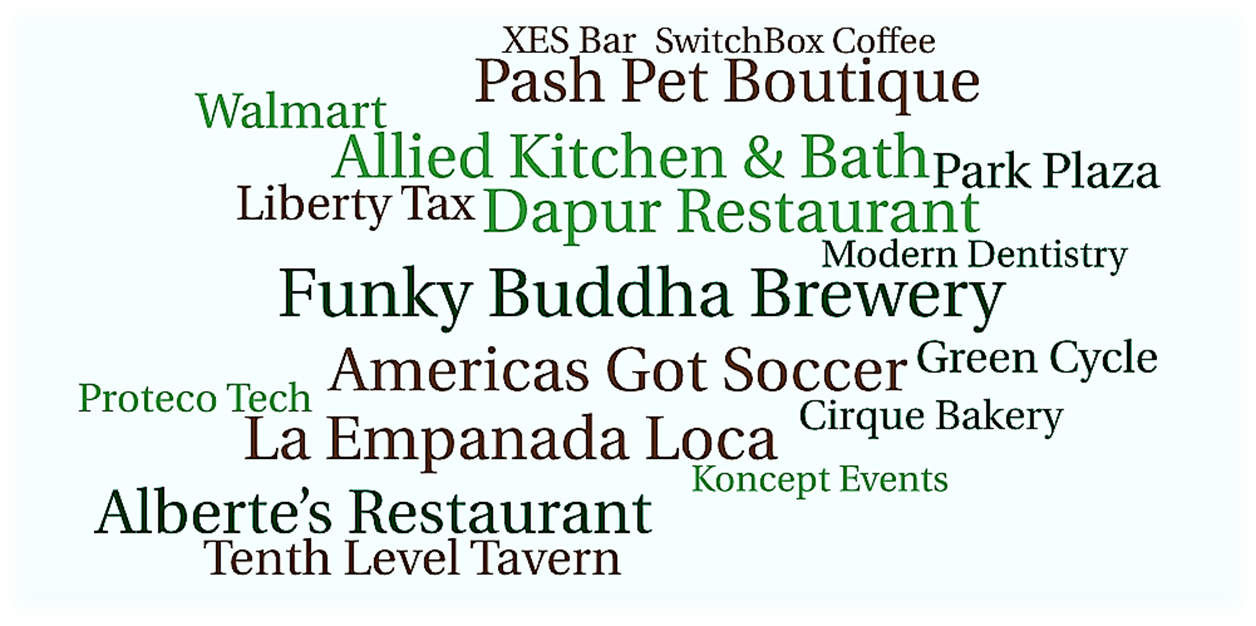 Tatts & Tacos
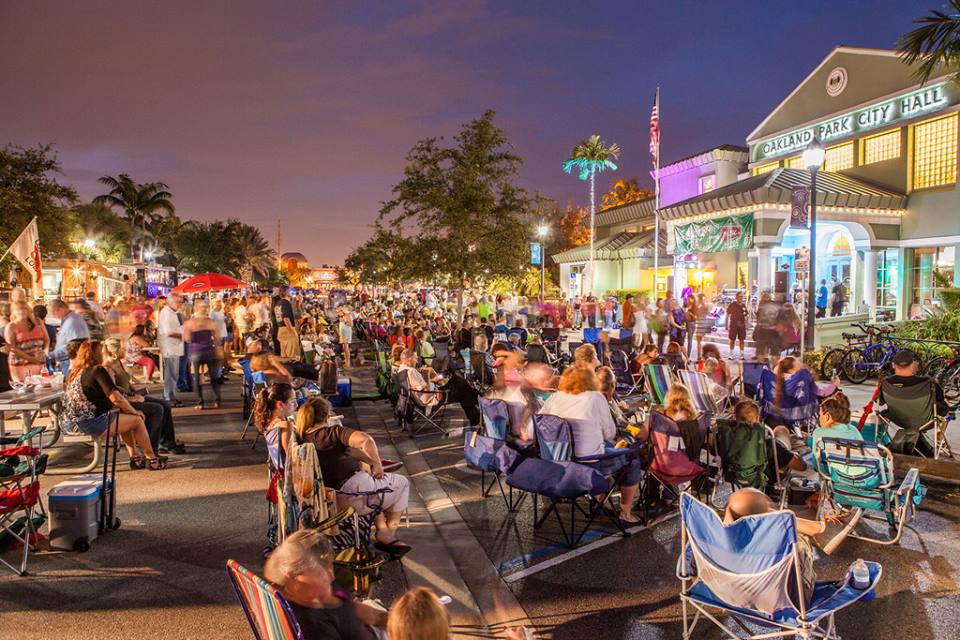 For additional information on our City visit our website at www.oaklandparkfl.gov
To view a video of “Our Story” please visit www.oaklandparkfl.gov/civicmedia?vid=6#player